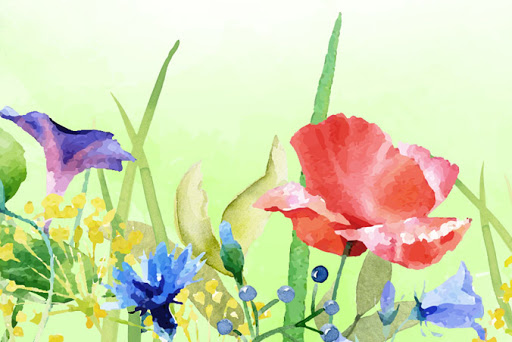 „Bajeczka o motylku” 
czyli jak z gąsienicy powstał piękny motyl
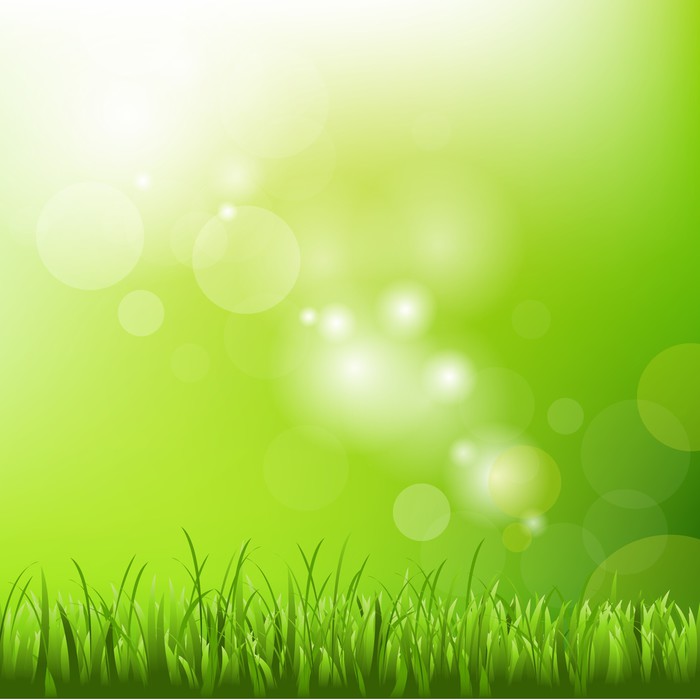 Podejdźcie dzieci do mnie na chwileczkę, 
opowiem wam zaraz krótką bajeczkę. 
O motylku kolorowym zaraz się dowiecie, 
co się zastanawiał skąd się wziął na świecie? 
A teraz słuchaj uważnie drogi kolego, 
bo wszystko zaczęło się dnia pewnego…
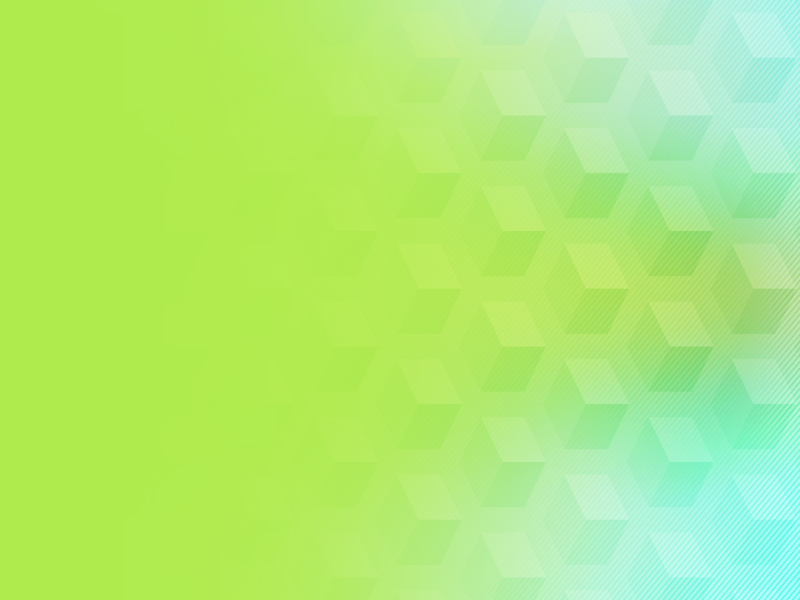 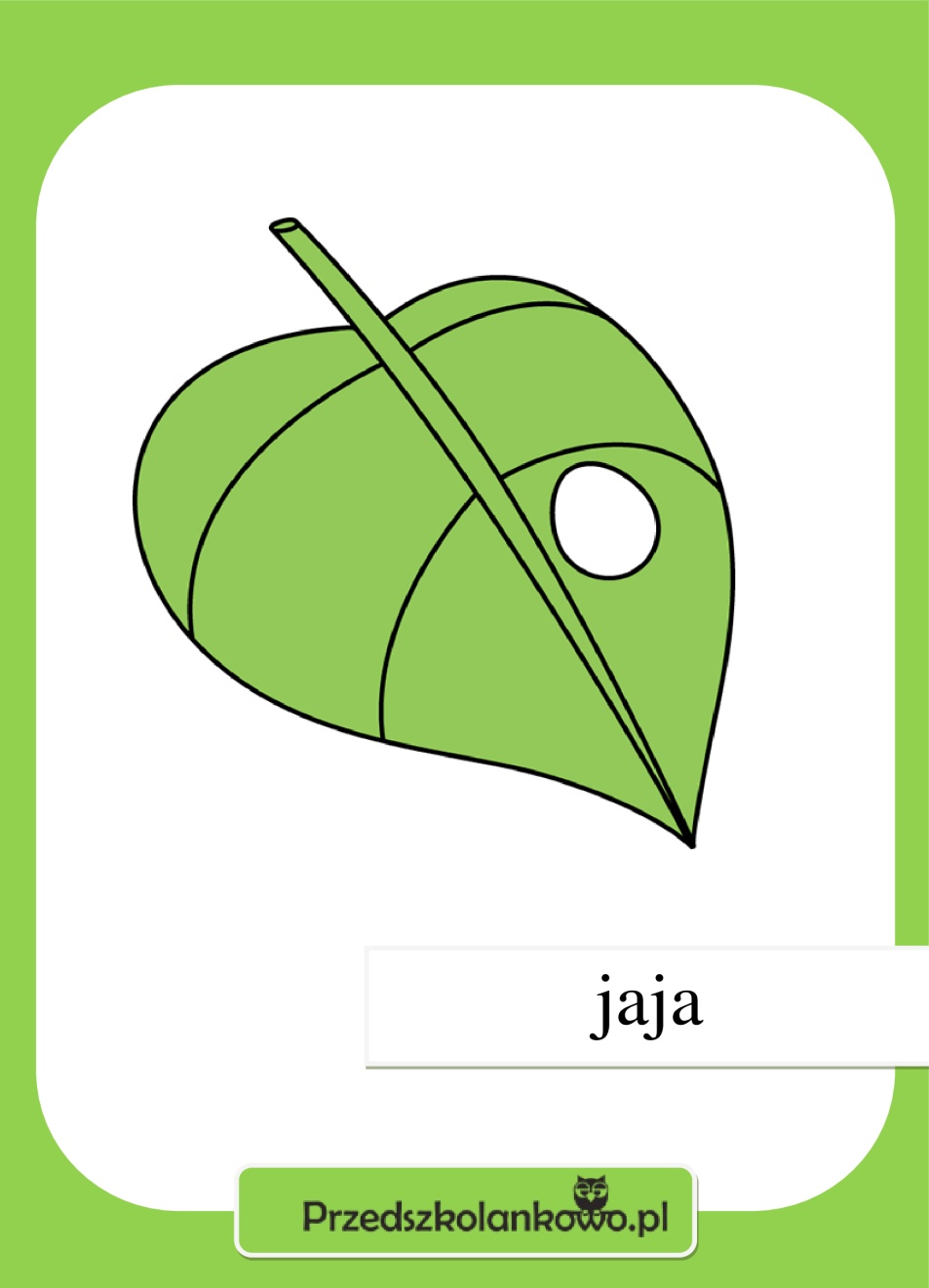 Gdy motyla mama jajeczka na listkach składała 
i nikomu się zbliżyć do nich nie pozwalała.
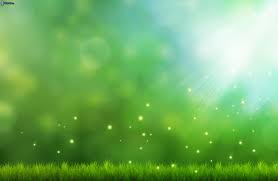 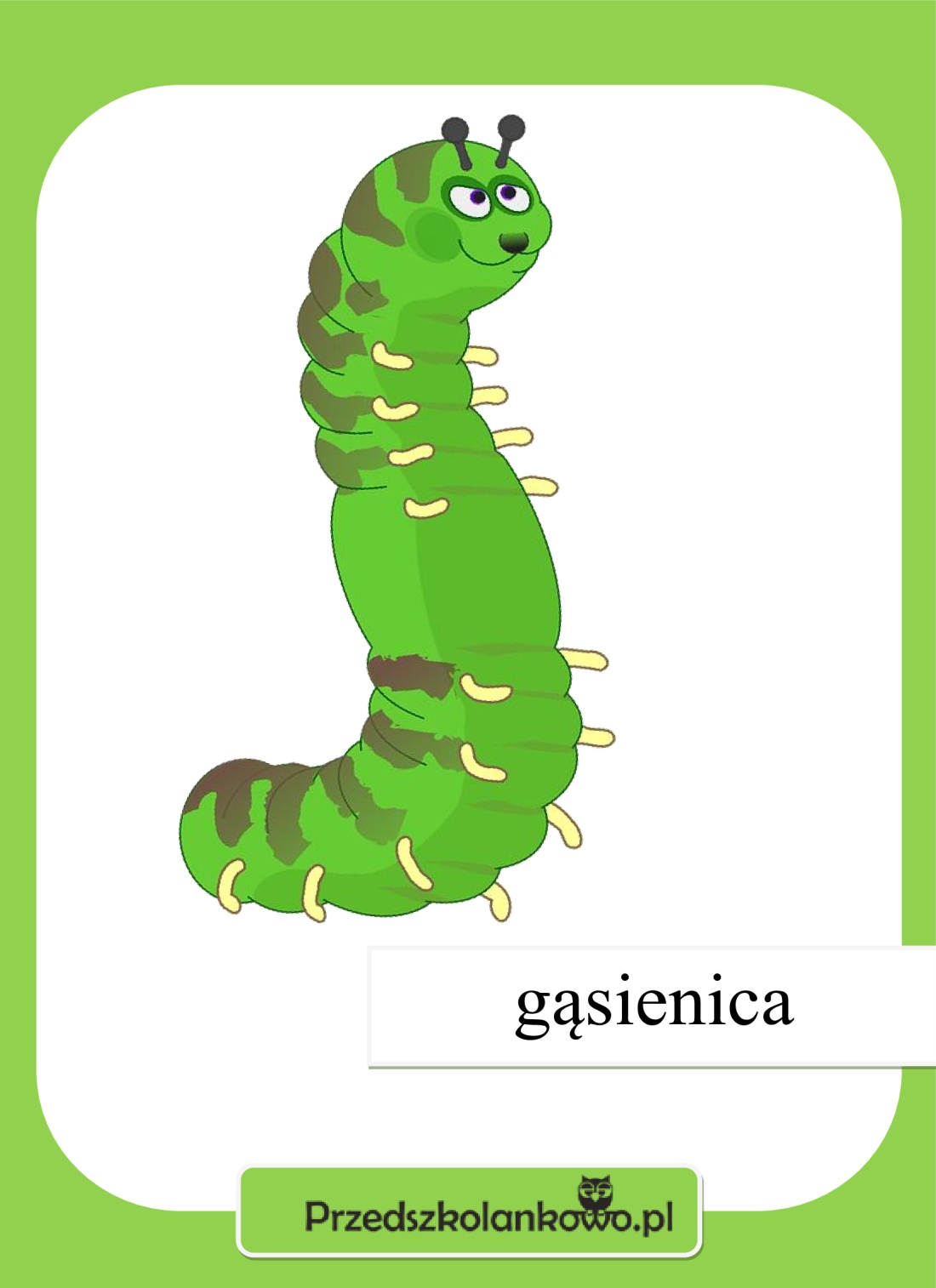 Z tych małych jajeczek gąsienice się powykluwały, 
i listki dookoła ciągle obgryzały, 
Bo głodomory z nich były niebywałe 
i zawsze brzuszki lubiły mieć napęczniałe…
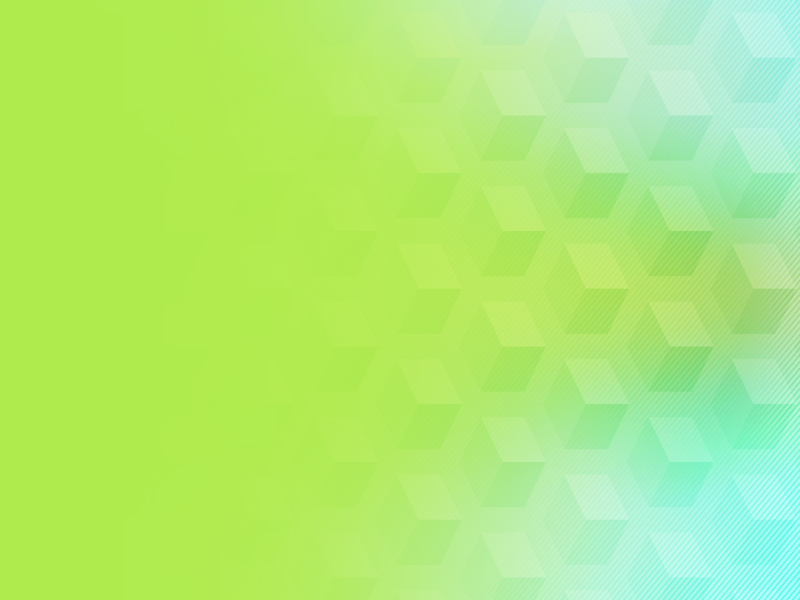 Gdy urosły już odrobinę, 
to postanowiły odpocząć chwilę. Znalazły pod gałązką zakątek mały, gdzie dookoła kokonem się poowijały. 
I tak w tym kokonie przez tygodni kilka, siedziała sobie 
poczwarka motylka…
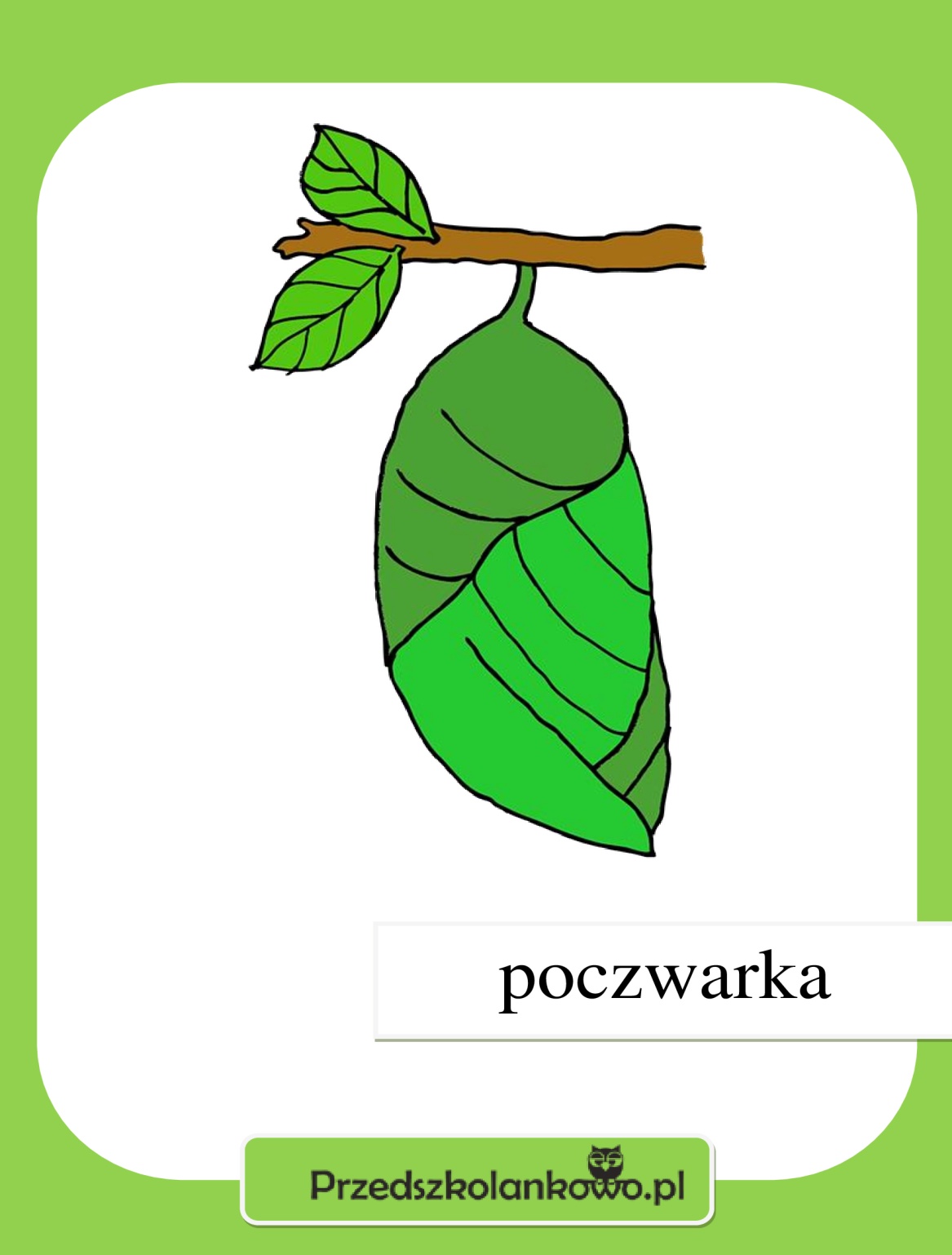 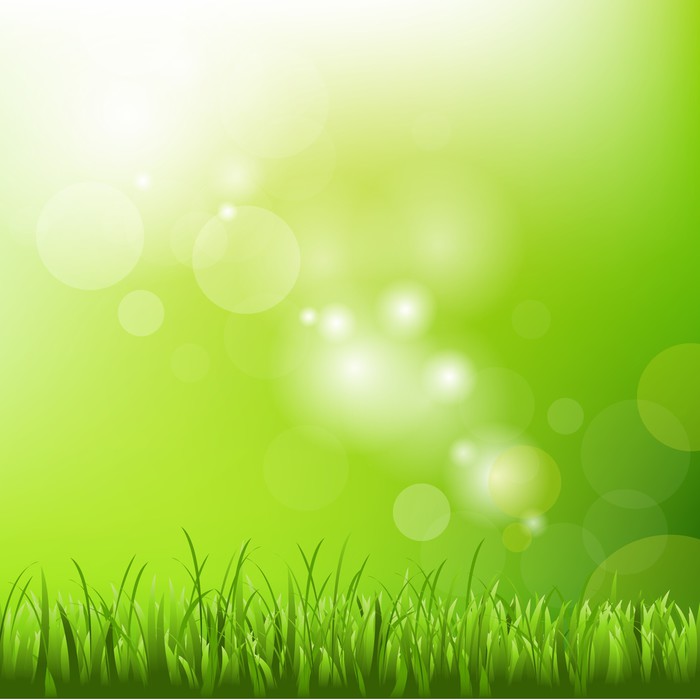 Aż w końcu kokon popękał wszędzie, i zaraz z niego motylek będzie. Wyszedł powoli, nóżki rozprostował, Zaczął nagle latać, w powietrzu „szybował”, a potem kolorowe skrzydełka wystawił do słonka…
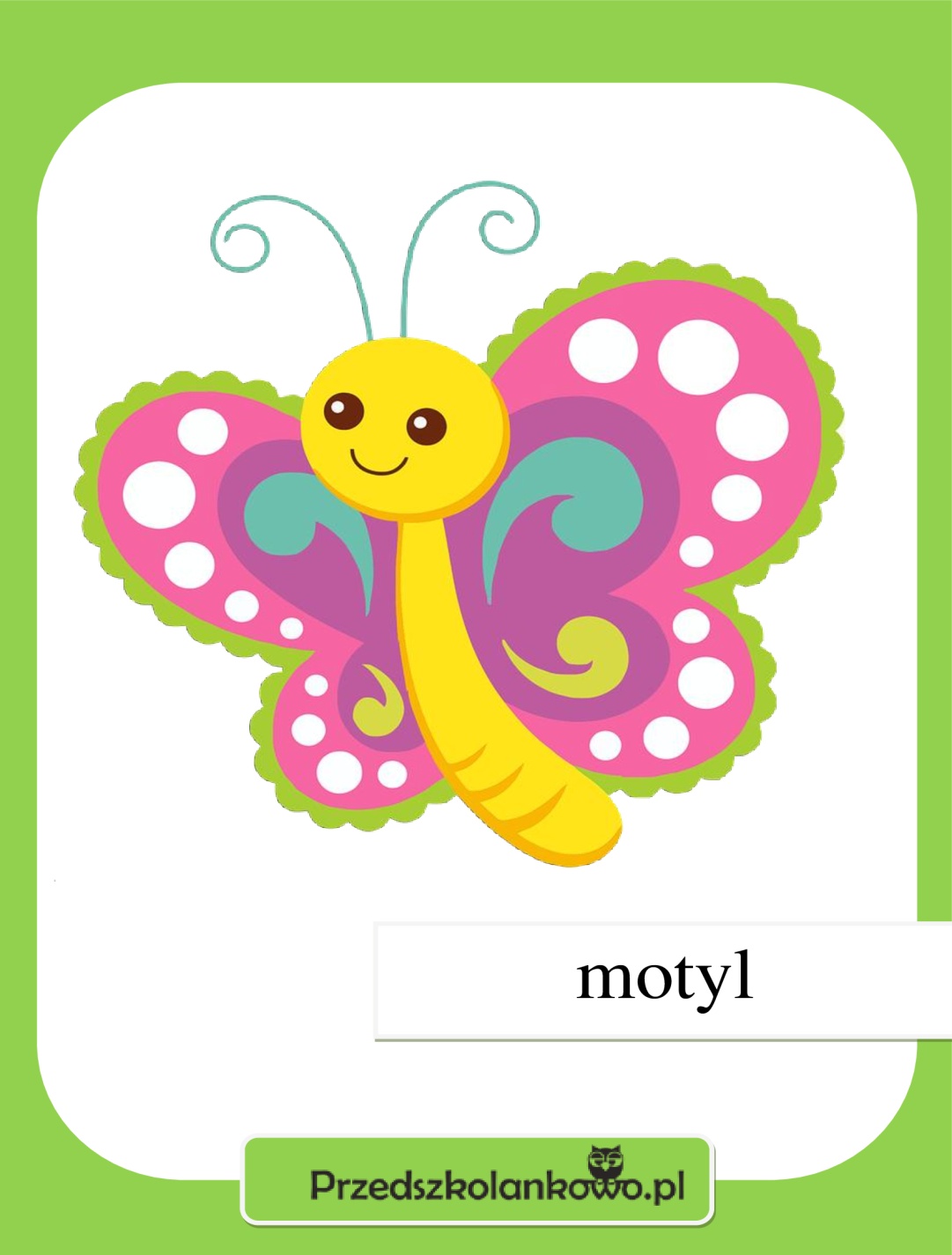 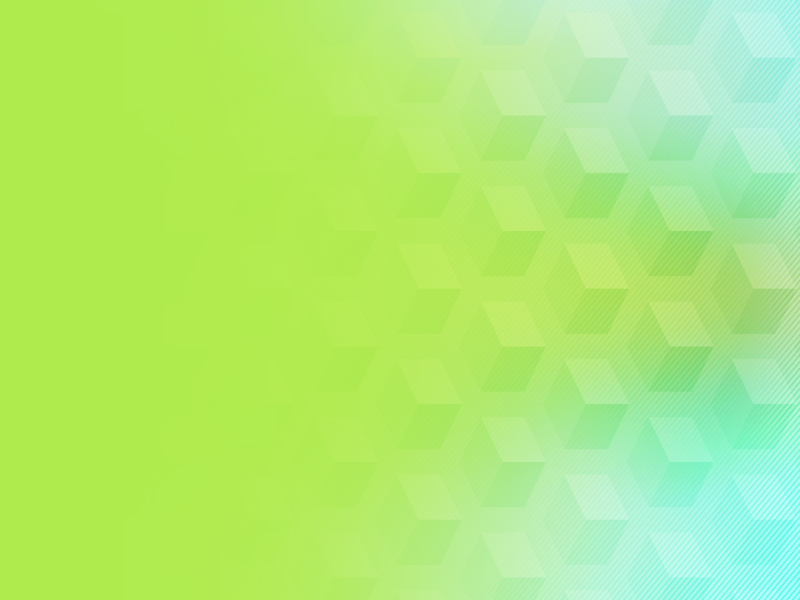 Motylków zaraz będzie cała pełna łąka…
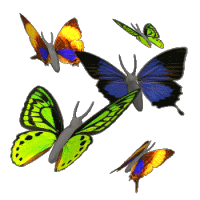 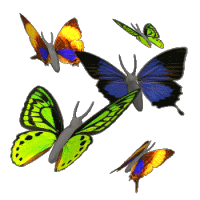 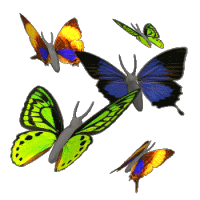 Czy teraz już kochane dzieci wiecie, skąd motylki borą się na tym świecie..?
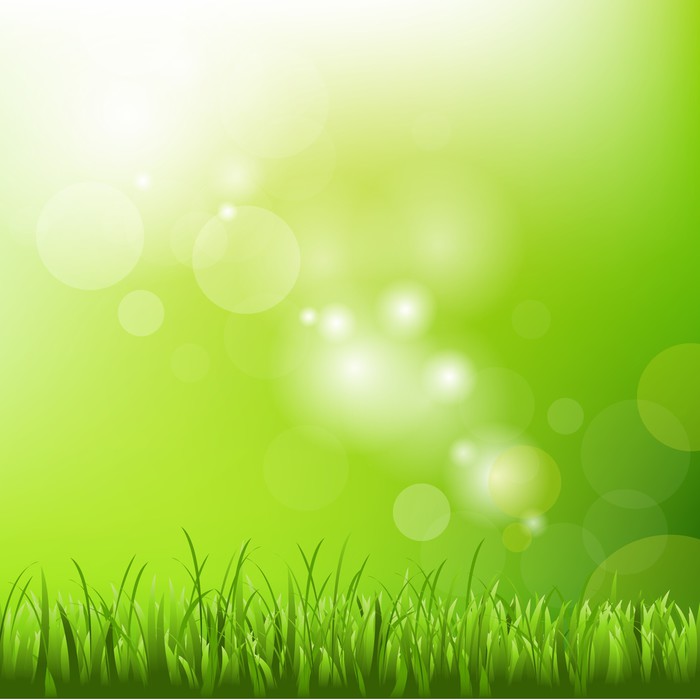 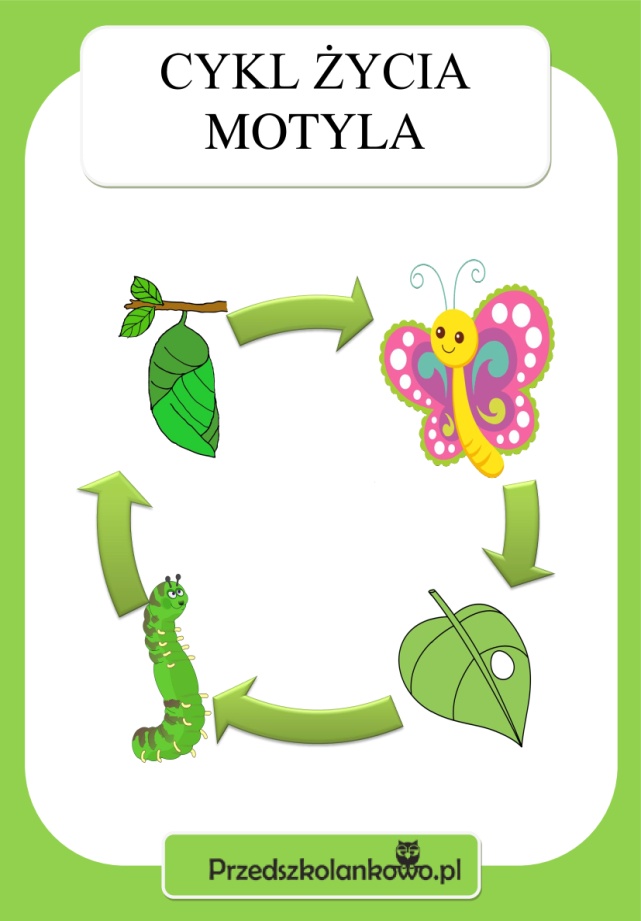 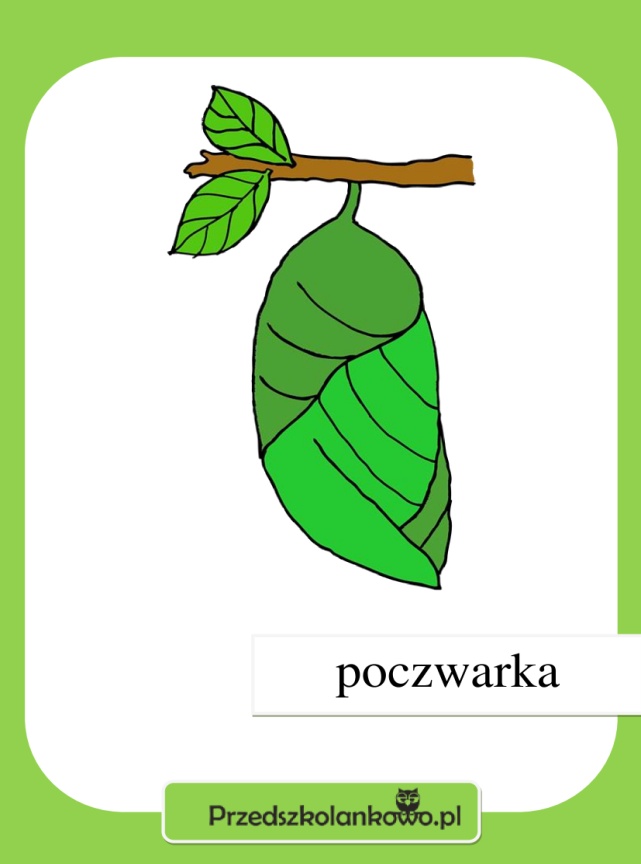 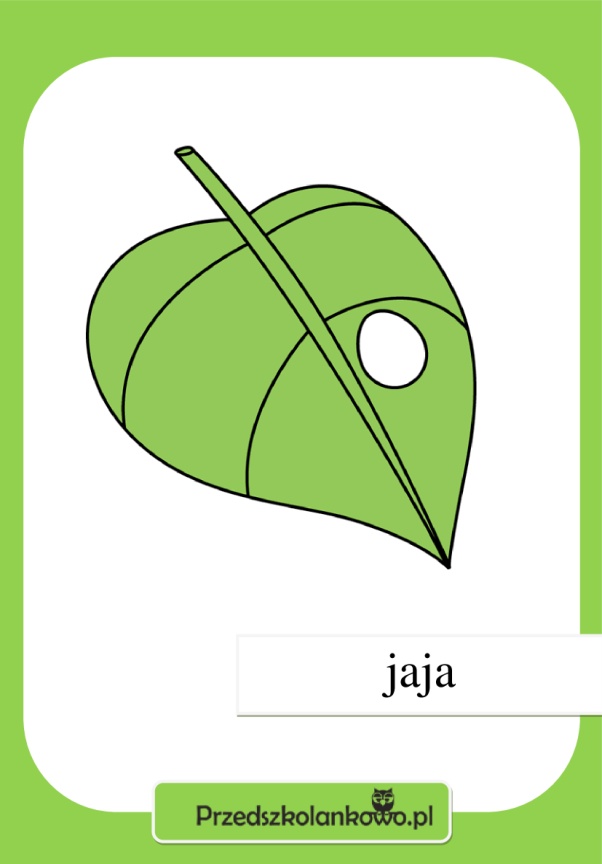 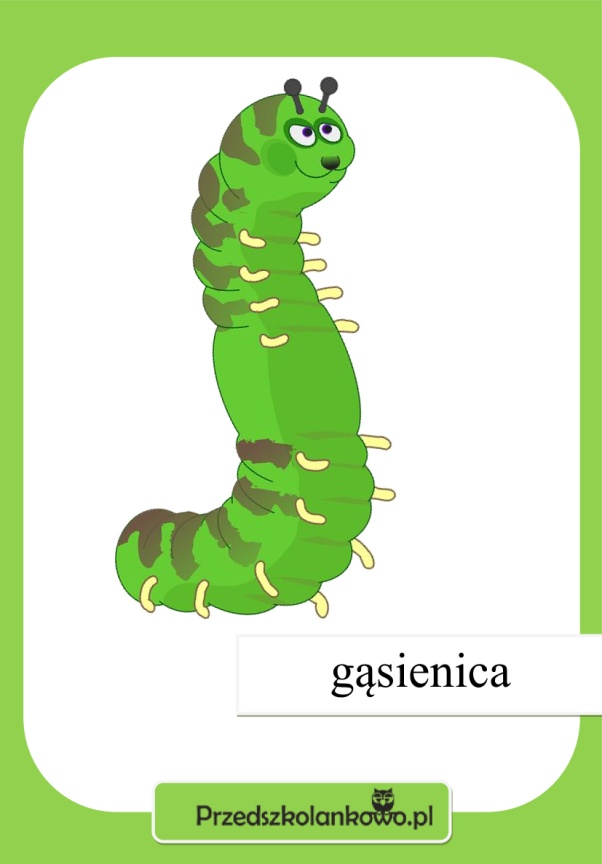 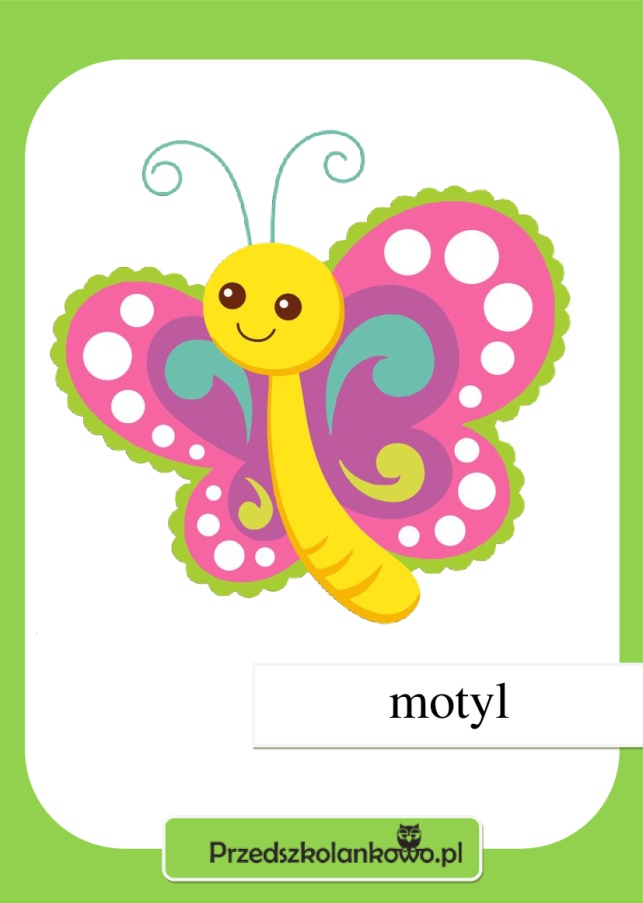